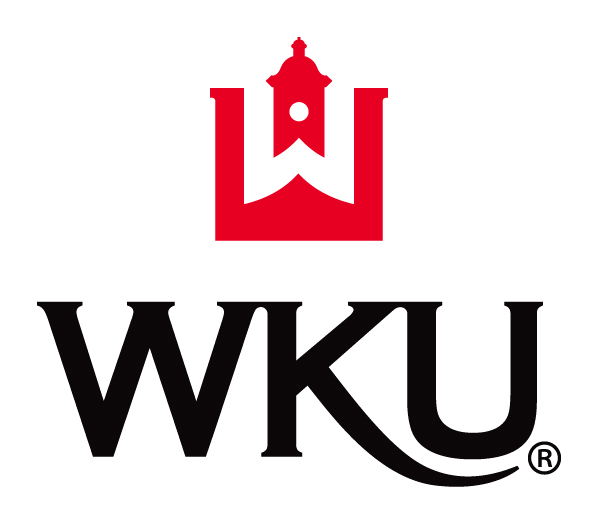 Navigating  Your Path 
as an EHS Professional
Dr.  David E. Oliver
Key Points:

The Rapidly Changing Terrain of Safety Practice 

Maintaining an all-Hazards view of your Organization

Be an Honor Student in Positive Leadership

Safety Expert as an Agent of Change

The Advantage of Having a Co-Credential

Embrace Life-Long Learning for Yourself and Your Team

Be Malleable in Method but Steadfast in Principles

Actively Drive Networking Beyond Electronic Media

Establish Your Personal Priorities Wisely
The Rapidly Changing Terrain of Safety Practice
Technology and the Resulting Hazards are Evolving at an Astounding Pace, what does
that mean for a Safety Professional:


Requires an increasing level of technical expertise 

Necessitates collaboration and continued positive engagement

Delineates generalists from specialists 

Requires application of methodical risk identification, evaluation, and controls

Increase in Career Exhaustion and Exodus from the Safety Field 

Opens Unlimited Possibilities for Growth for Safety Professionals
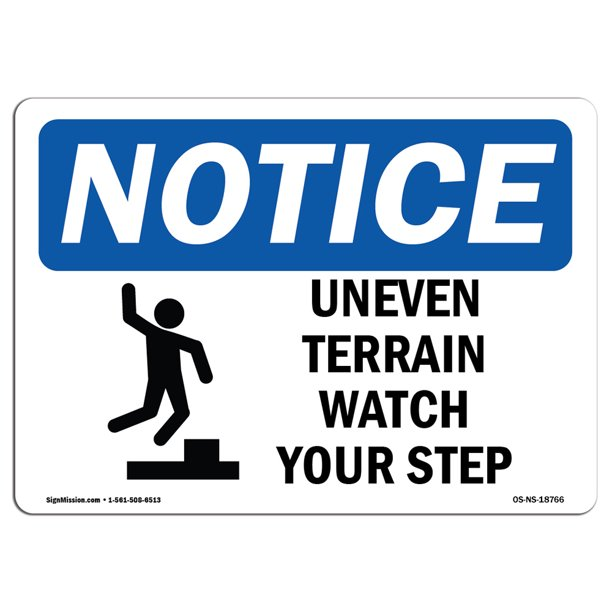 Maintaining an All-Hazards  View of Your Organization
It’s More than CFR 1910 and 1926: 

What are the greatest perceived risks in your sphere in your mind ? 

What are the greatest perceived risks in your sphere thru the eyes of your customers ? 

Employees in General
Organizational Leaders
The Community 

How do you bring these lists into one to clarify resource allocation ? 

What about Severe Weather, Violence, other Hazards/ Threats ?
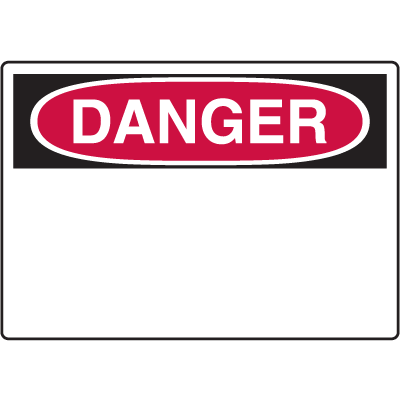 ?
Be  an Honor Student in Positive Leadership
Develop a Formal Acumen in Leadership:

Hone your Personal Leadership Style

Define How You Wish to Lead 

Define How You Wish to be Perceived by Subordinates, Peers, and Superiors 

Map a Plan for Continued Growth in Positive Leadership for you and your People

Seek both Formal and Informal Feedback in an Open Honest Atmosphere
 
Be Prepared to Receive Negative Feedback and Respond in a Positive Manner
 
Take time to Talk to your Inner Self as well as those in your Inner Circle

Choose Members of your Inner Circle Wisely
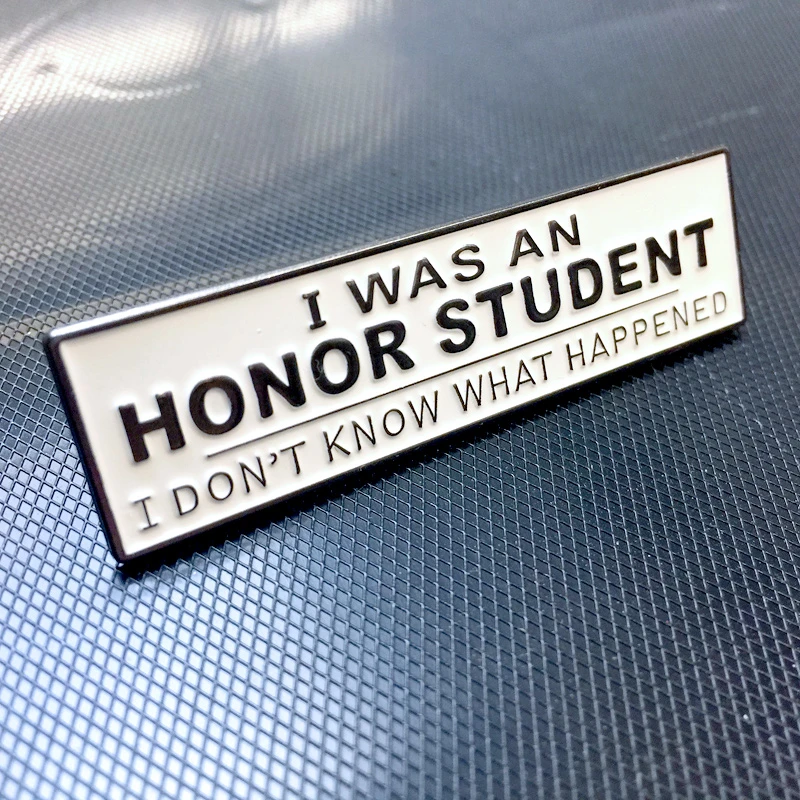 Safety Professional  as  an Agent of Change
Safety Staff as a Tactical Resource

Safety Professional as a Technical Resource  

Safety Professional as a Change Agent 

Cultivate Partnerships with Customers
Become Integral to the Operation 
Be Open to Innovation and Change 
Help Find Creative Solutions 
Be seen as a Problem Solver 
Never Compromise to the Detriment of Someone's Wellbeing
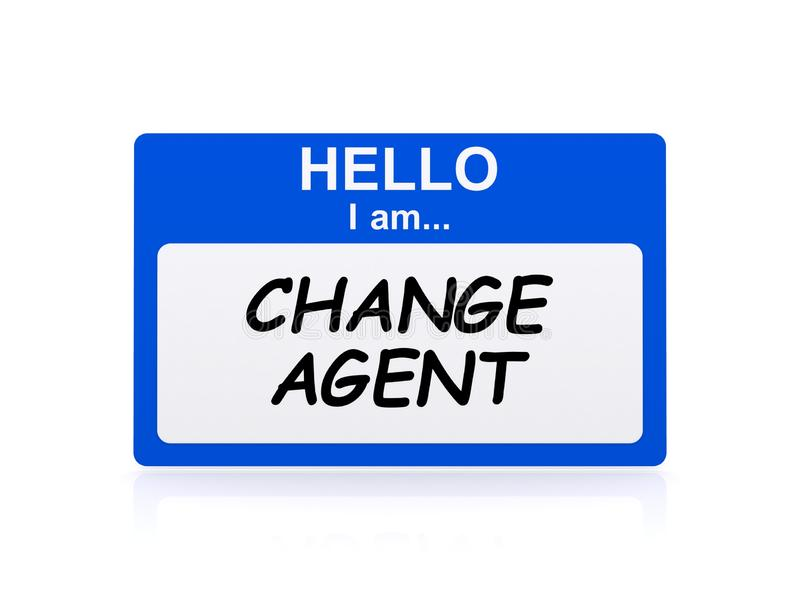 The Advantage of Having a Co-Credential
Good News:   Safety Professionals are in High Demand 


Bad News:  The most Desired Safety Positions have a Lot of Applicants 


How can you Stand Out in the Crowd:  


Add a Co-Credential 

Second Major, Certification, Certificate Program, etc.
The Advantage of Having a Co-Credential
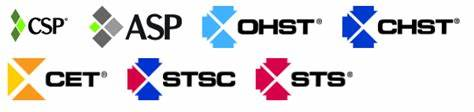 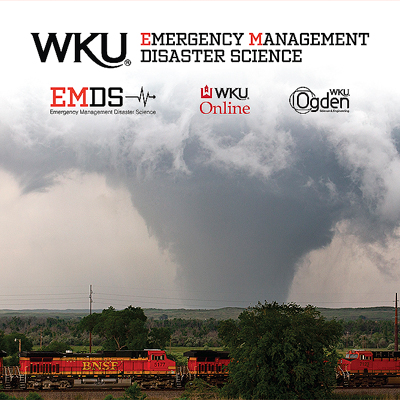 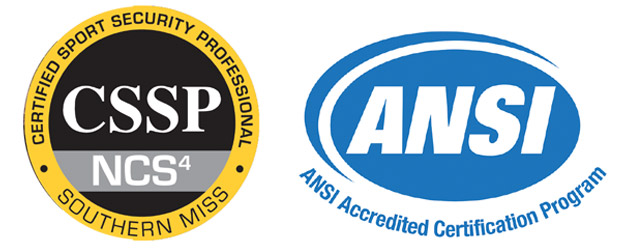 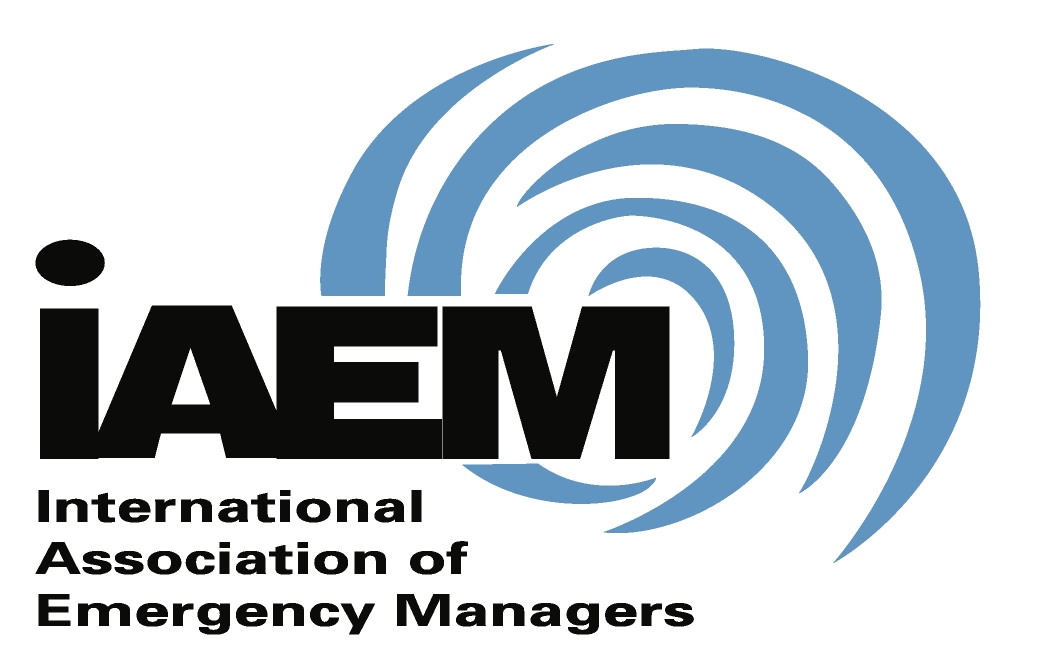 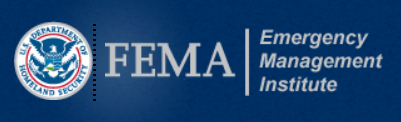 Embrace Life-Long Learning for Yourself and Your Team
The Pace of Change in Technology and Regulations is Accelerating 

Regulatory Climate is a Politically Driven Rollercoaster

Need for Continued Learning is Essential 

Adapt Training to Fit within your Operational Realities 

Develop a Plan to Assure Training is a Priority
Make Professional Development a Budgetary Priority
Breakdown Complex Topics into Small Lots
Take Time to Develop Critical Task Procedures
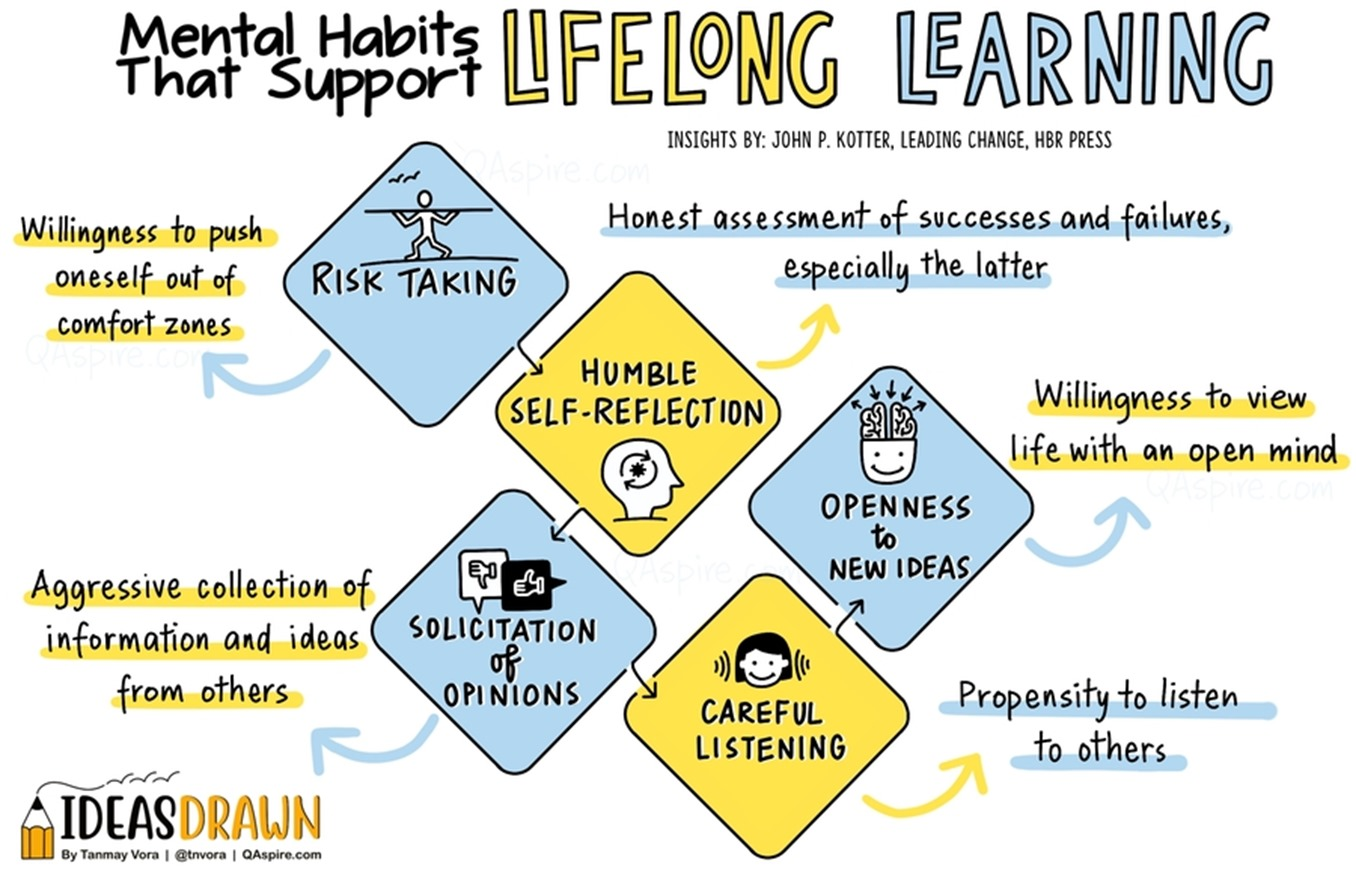 Be Malleable in Method but Steadfast in Principles
Embrace the Following Realities:

You are in a Regulatory Driven Profession 
You are Dealing with Customers whose Core Business is Not Safety and Who are Equally or More Passionate about their World View
They are not Always Wrong nor the Natural Enemy of Safety Professionals
There is usually more than One Route to a Compliant Solution

Establish Your Personal “Line in the Sand”:

You cannot Compromise Your Professional Ethics and Maintain Credibility
Being a Safety Professional Requires Continuous Research and Engagement
Be willing to Admit You're Wrong and Pivot if Warranted 
Remember that Everyone Works for Someone, Sometimes you will get Overruled 
Keep Your Resume Fresh, Have an Exit Strategy if You find Yourself in an Untenable  Situation
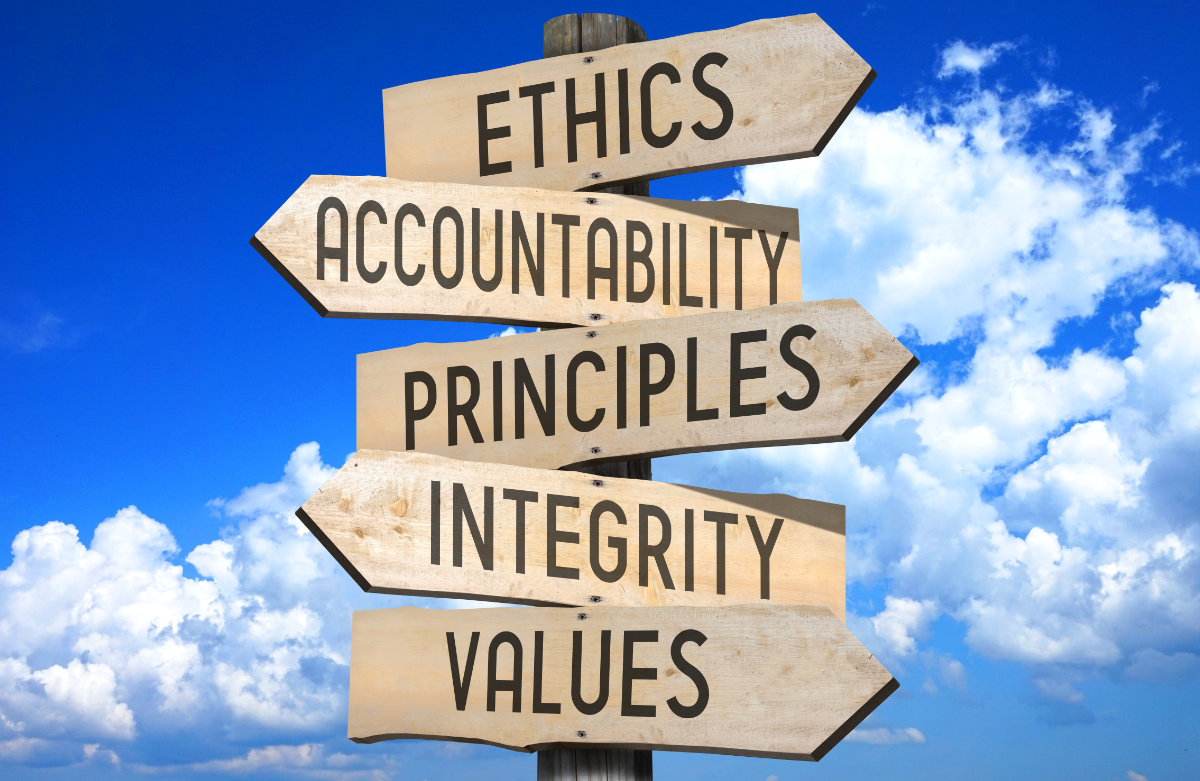 Actively Drive Networking Beyond Electronic Media
Safety is a Field that Requires Personal Interaction

Use Email and Text as Tools but Not Your Only Tools

Develop an Advanced Interpersonal Skillset 

Make Face-to-Face Interactions a Priority 

Become a Catalyst for Conflict Resolution 

Build Strong Professional Relationships – Peers/Mentors
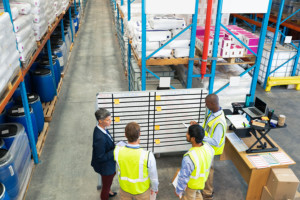 Establish  Your  Personal  Priorities  Wisely
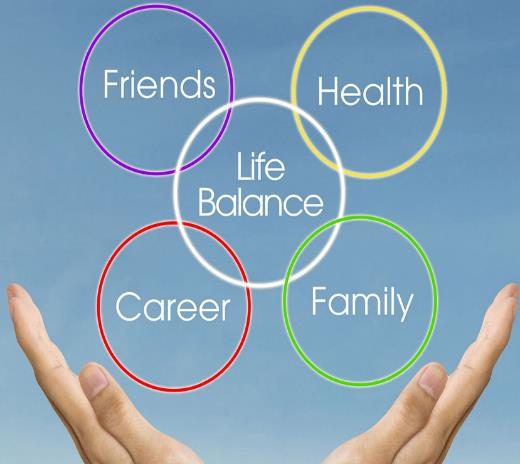 Plan for Life Balance 


Work Hard and Have a Plan for Cross Training Key Functions


Take Your Vacation


Be Loyal to Your Employer but always Prioritize Your Family
Questions

?
Contact Information
Dr. David E. Oliver  Ed.D., CSP, CEM 

(270) 745-4181

David.Oliver@wku.edu